Учебно – методическое пособие:«ЗИМНИЕ ЗАБАВЫ»
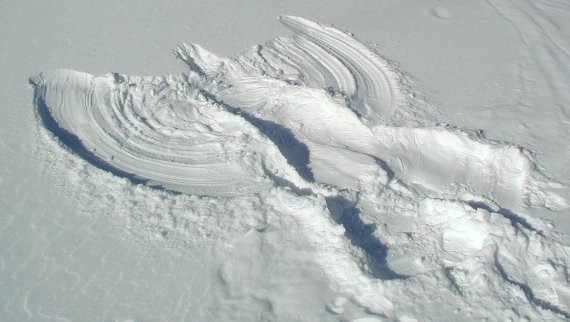 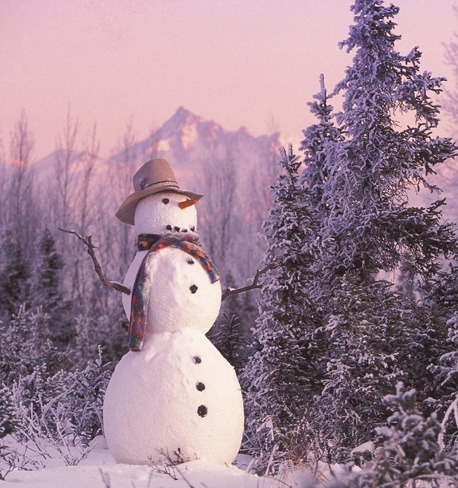 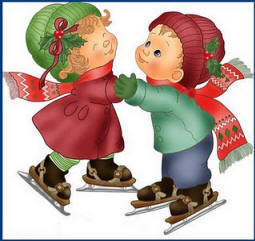 Автор:  Юринова
 Надежда  Александровна
Декабрь.Завершая длинный год,Сам декабрь к нам идет!Он несет снега, метелиИ в игрушках ярких ели.Стало голодно в лесу:Посмотрите на лису!У лисы идет охота-Не поймать ей зайца что-то!Чтобы не было беды,Заяц путает следы.Лес заснул под царством льда,Наступили холода.
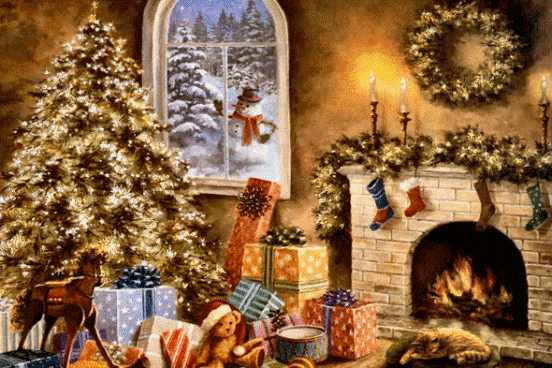 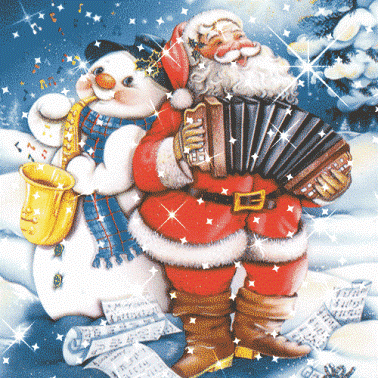 Январь.Открываем календарь-Начинается январь.В январе, в январеМного снегу на дворе.Снег – на крыше,На крылечке.Солнце в небе голубом.В нашем доме топят печки.В небо дым идет столбом.
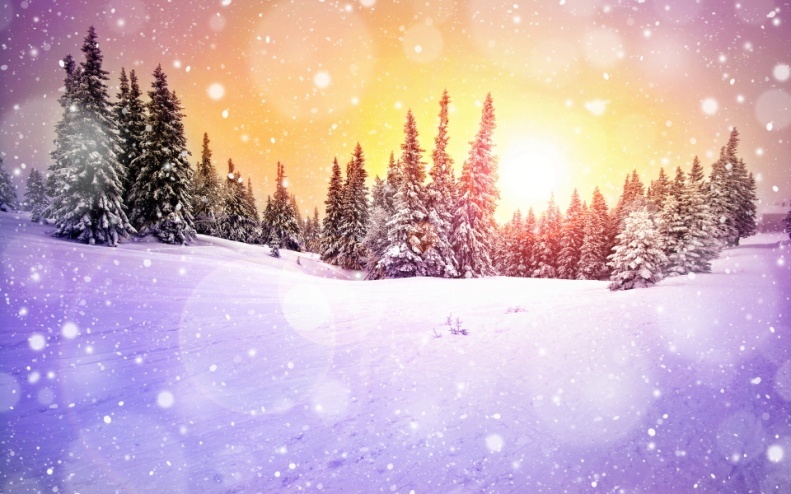 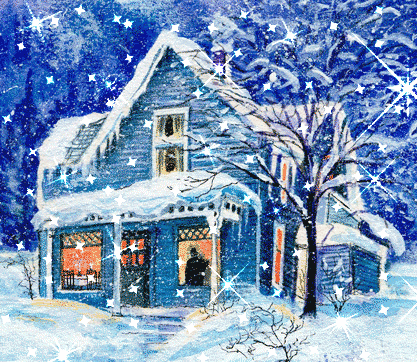 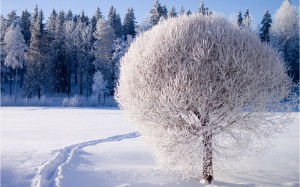 Февраль.Дуют ветры в феврале, снег метет,На реке искрится лед,Вьюга бродит по земле,Ей не спится в феврале.
Расставьте  буквы последовательно. Что за чем следует?
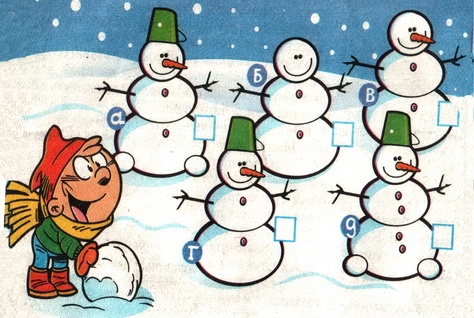 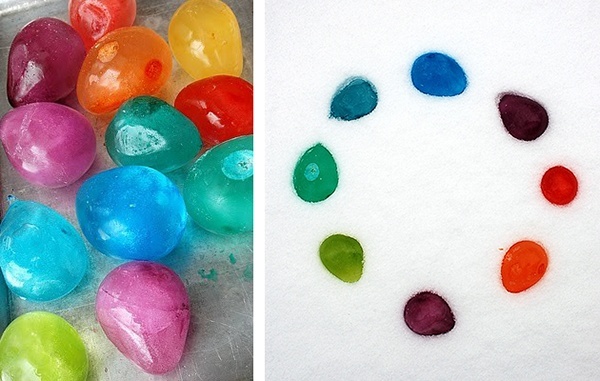 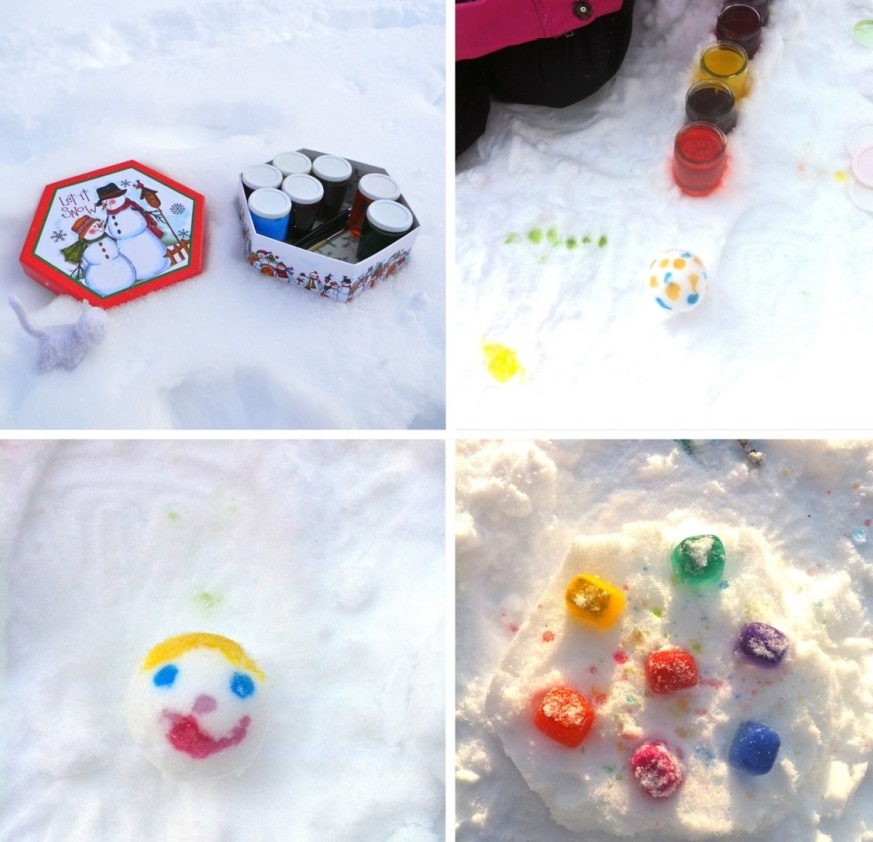 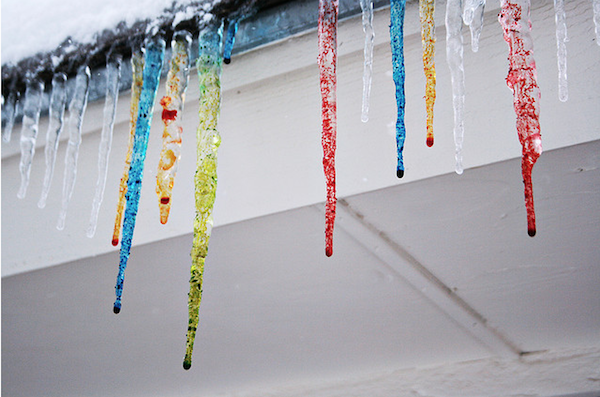 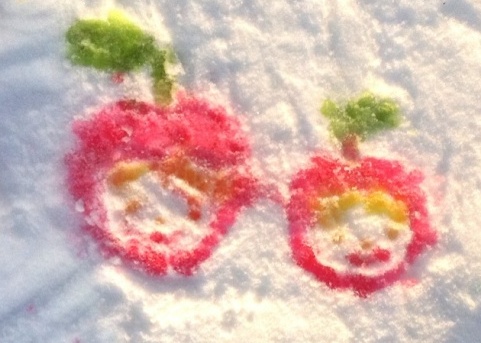 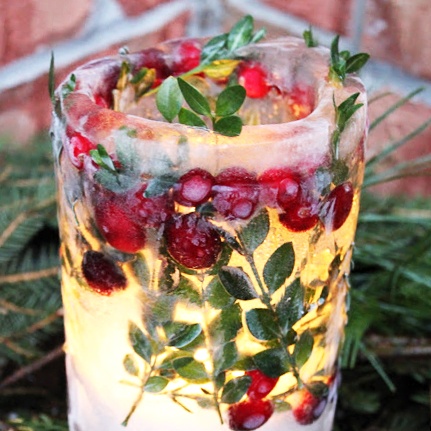 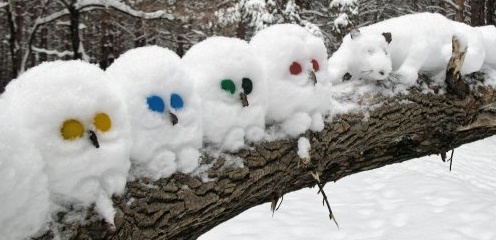 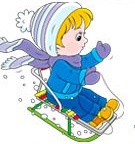 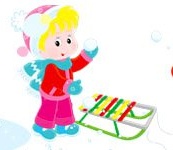 Как снегурка, в шубке белойМаша с горки едет смело.Вася катит снежный ком –Он решил построить дом.Под окном Тамара с ФедейЛепят белого медведя.Брат их, маленький Олег,Чайной ложкой носит снег.Лена катится на лыжах,Оставляя ровный след,А за нею Бобка рыжий,Только лыж у Бобки нет.На пруду каток хороший,Лёд сверкает, как стекло.На коньках бежит Алёша,И в мороз ему тепло.
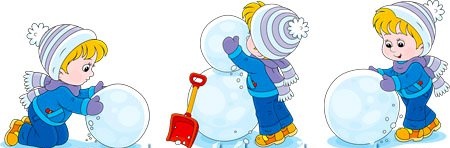 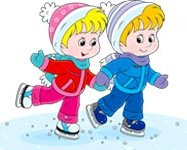 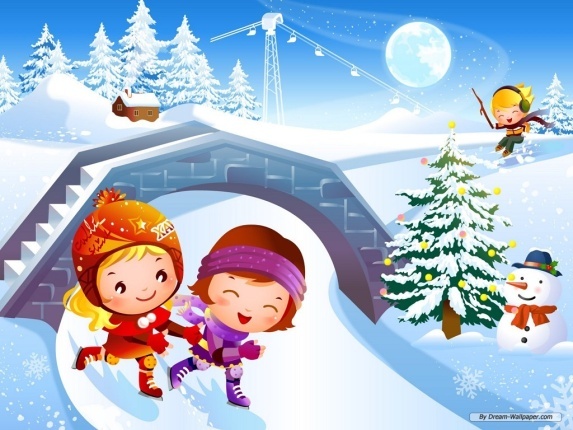 Назови ласково: 
зима – 
снег – 
санки – 
елка –
 снеговик – 
горка -
Зимние забавы Саньке – санки, Лизе – лыжи,Кольке – клюшки и коньки.Наступили для детишекБлагодатные деньки.Снег в лесу и на аллеях,И река покрылась льдом.Одевайтесь потеплее –И на улицу бегом!
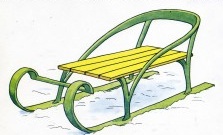 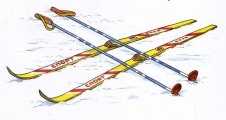 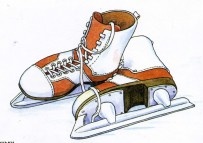 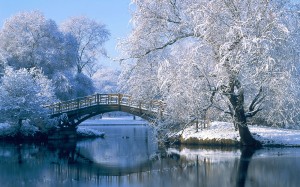 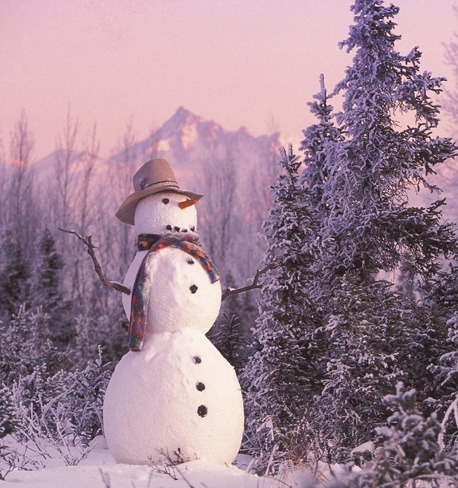 Говорила лыжа лыже,Отправляясь с горки вниз:– Ты держись ко мне поближе.– Да сама ты не споткнись.И помчались во весь дух,Поднимая снежный пух.Встала елка на путиЕжиком колючим...– Влево, влево обходи!– Вправо, здесь получше!..– Сбила лыжа лыжу с толку,И с разгона обе – в елку.
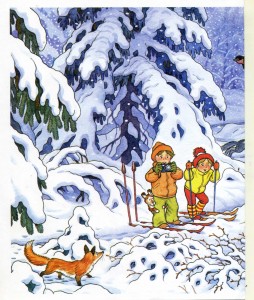 На катке 
Блестят коньки, блестит каток,Пушистый снег искрится,Надень коньки свои, дружок,Попробуй прокатиться.Пускай тебя щипнет мороз –Смотри, не испугайся.Пусть заморозит он до слез –Ему не поддавайся!Не отступай, скользи вперед,Лети быстрее птицы.Мороз сердитый отстаетОт тех, кто не боится!
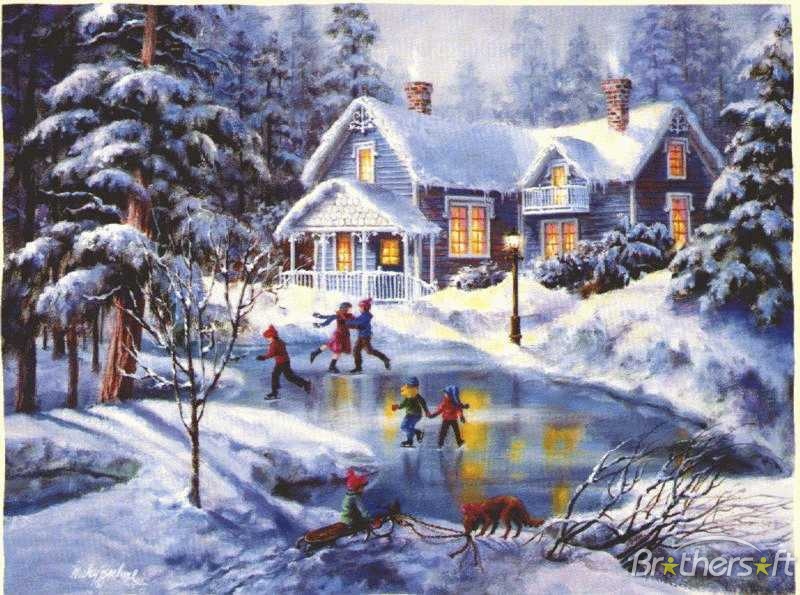 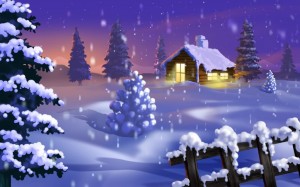 Хоккей С клюшками друг против друга стоятВ красном и синем команды ребят.В шлемах, как рыцари, но не робей,Бой здесь учебный – играют в хоккей!Здесь силовые приемы бывают –С ног игроков очень часто сбивают.Кто на коньках и ловчей, и быстрей –Тот побеждает, играя в хоккей.
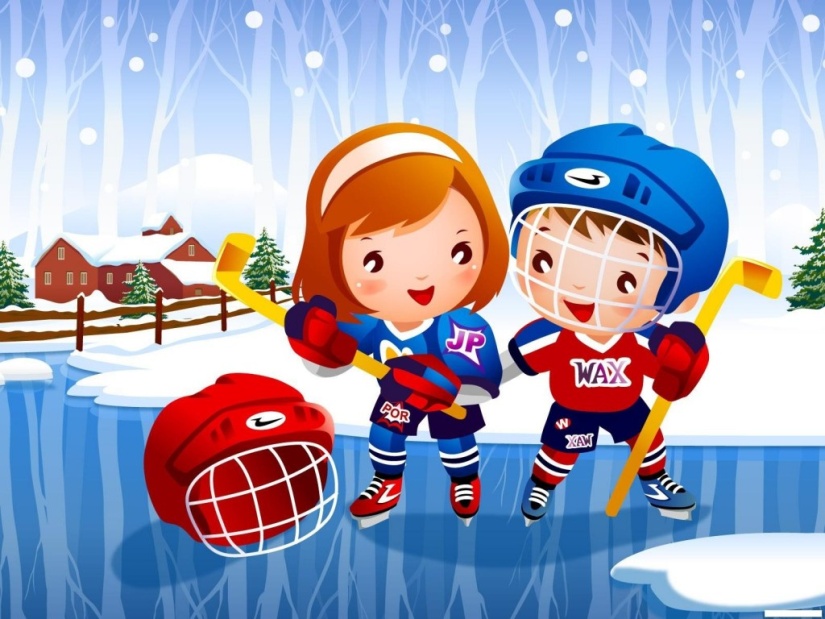 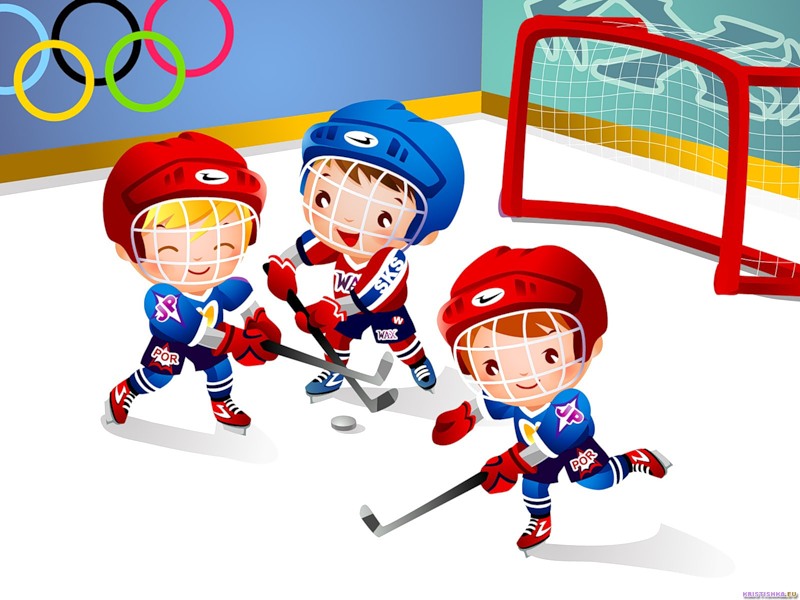 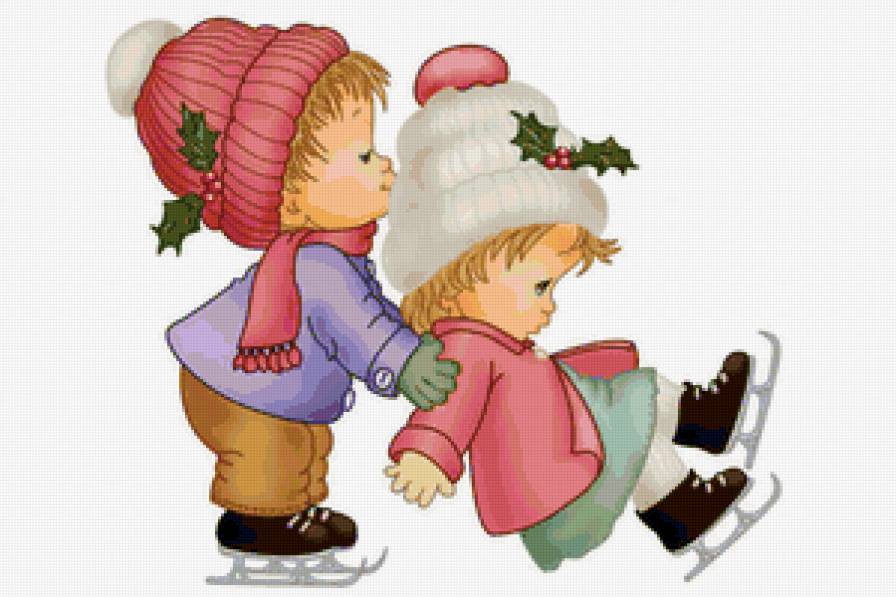 Найдите, что перепутал художник…
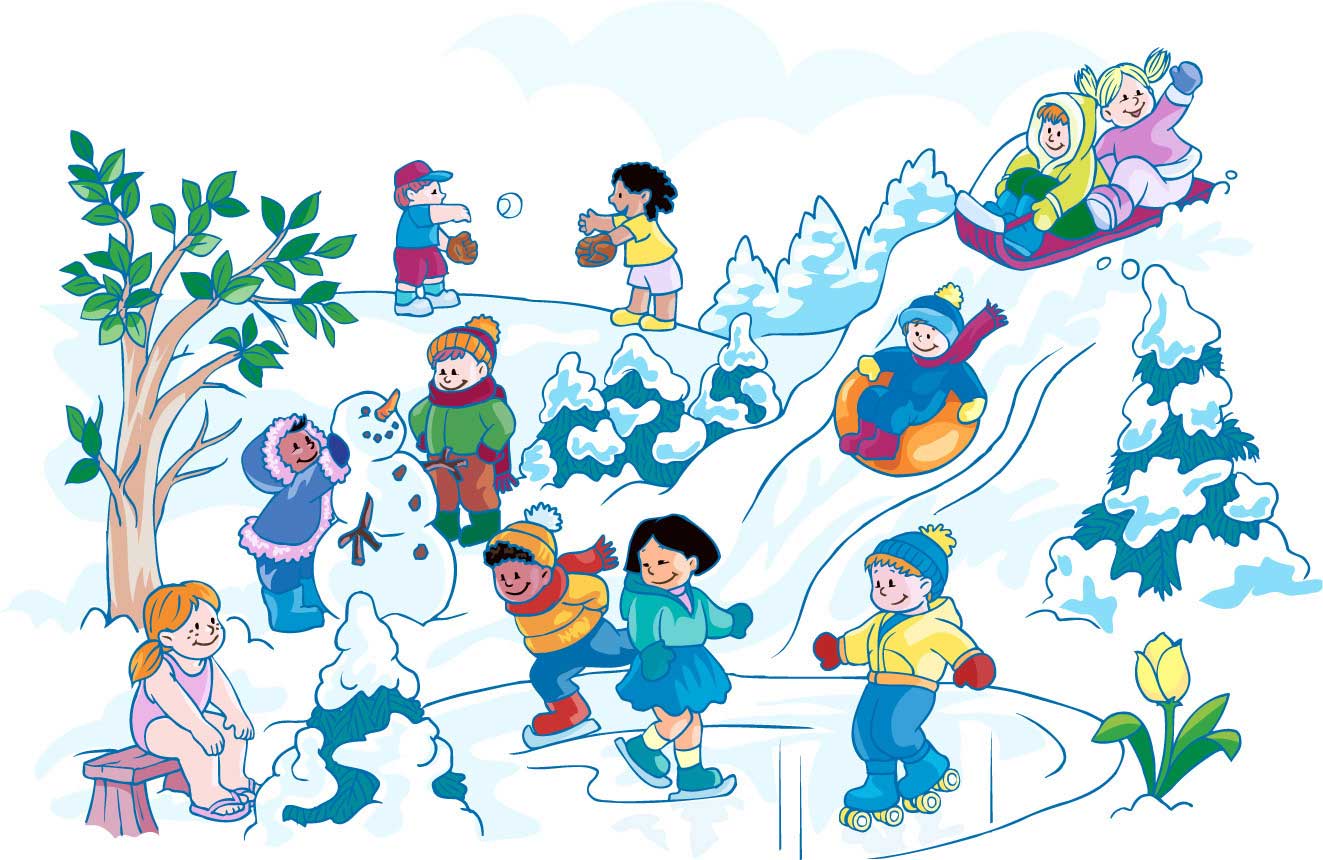